Lecture 10Buffer Overflows
CS213 – Intro to Computer Systems
Branden Ghena – Fall 2023
Slides adapted from:St-Amour, Hardavellas, Bustamente (Northwestern), Bryant, O’Hallaron (CMU), Garcia, Weaver (UC Berkeley)
Administrivia
Continue work on Bomb Lab

Homework 3 releases late tonight or early tomorrow
Due on Tuesday, November 7th

Attack Lab is out after class
Due on Wednesday, February 22nd
2
Today’s Goals
Introduce the domain of Computer Security

Understand buffer overflows and return-oriented programming
What enables them
How they are used
How to protect against them
3
Why is computer security so important?
Most public security happens at least in some portion on the honor system
Pretty easy to break a window
Keyed locks are easy to pick 
Master keys can be determined and manufactured (Matt Blaze attack)
Laws apply after you’ve done it
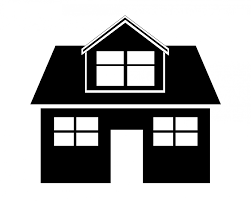 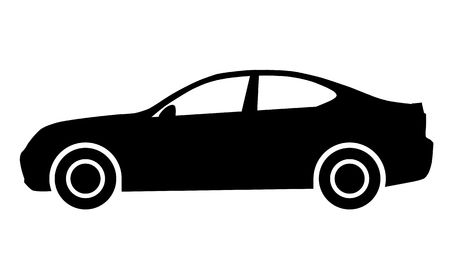 4
Early computers didn’t have any security either
Simple machines for doing computation do not have private files or contention

Sometimes there were multiple users, but all were employees of the same company
Permissions needed to be as secure as a file in a locked drawer on a desk

“The act of breaking into a computer system has to have the same social stigma as breaking into a neighbor's house. It should not matter that the neighbor's door is unlocked.”- Ken Thompson, Turing Award Lecture, 1984
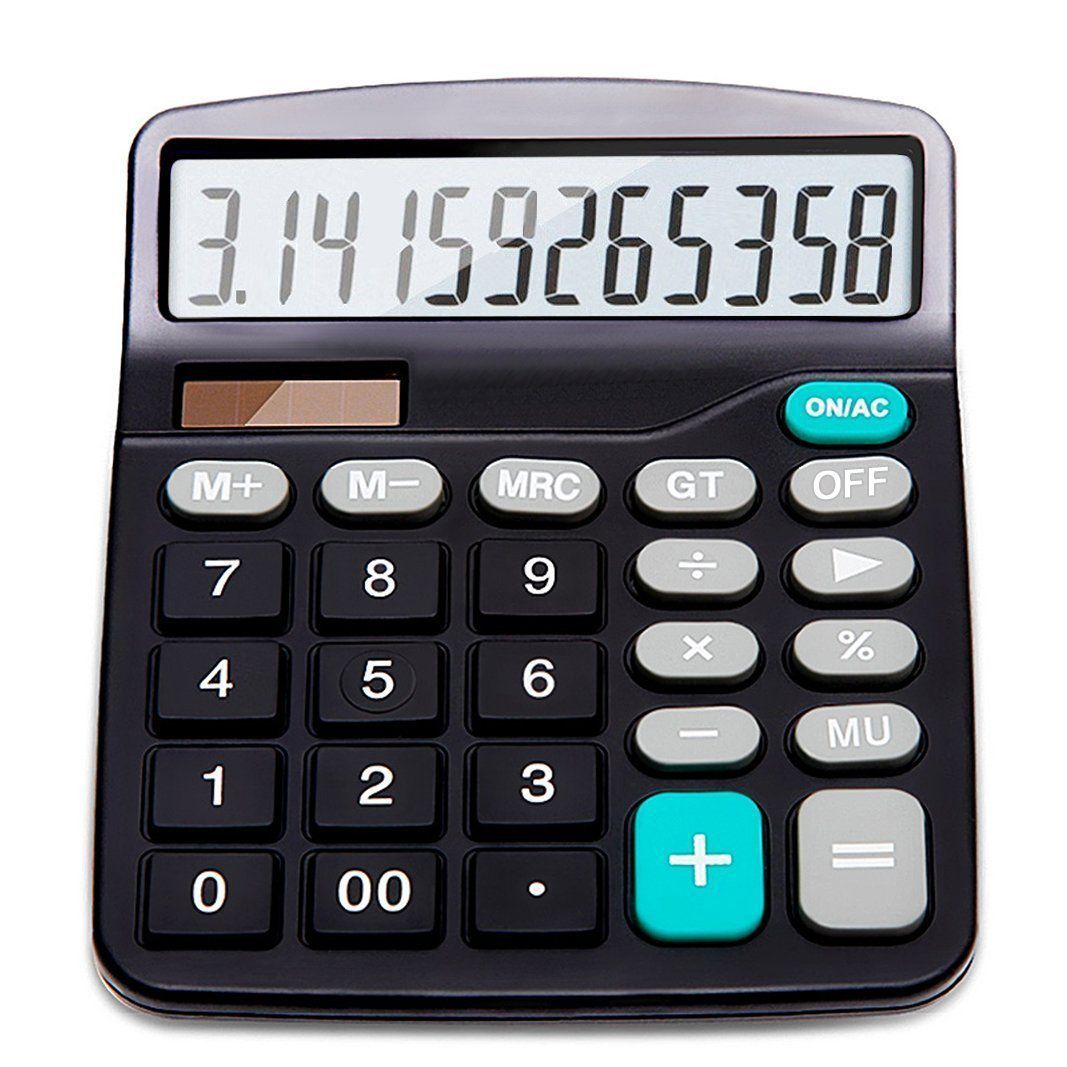 5
Connectivity of computers makes security a top concern
Security of physical items is dependent on the fact that only one person can possess a thing at a time
And it’s usually obvious when theft occurs
Not the case for private information on a computer!

The internet makes security incredibly important
Usually not people breaking into computers manually, one at a time
Instead, it is computers breaking into computers by means of scripting
And you can access a computer from anywhere on Earth

Breaking into or controlling one car is a crime
Controlling 100,000 cars remotely is a problem for the manufacturer
6
Outline
Buffer Overflows
Protecting Against Buffer Overflows

Return-Oriented Programming
Protecting Against Return-Oriented Programming
7
Memory Referencing Bug Example
typedef struct {
  int a[2];
  double d;
} struct_t;

double fun(int i) {
  volatile struct_t s; // volatile ≈ don’t optimize this away
  s.d = 3.14;
  s.a[i] = 1073741824; // Possibly out of bounds
  return s.d;
}
fun(0)  ➙	3.14
fun(1)  ➙	3.14
fun(2)  ➙	3.1399998664856
fun(3)  ➙	2.00000061035156
fun(4)  ➙	3.14
fun(5)  ➙	3.14
fun(6)  ➙	Segmentation fault (core dumped)
Abuses undefined behavior
Result is system specific
8
Memory Referencing Bug Example
fun(0)  ➙	3.14
fun(1)  ➙	3.14
fun(2)  ➙	3.1399998664856
fun(3)  ➙	2.00000061035156
fun(4)  ➙	3.14
fun(5)  ➙	3.14
fun(6)  ➙	Segmentation fault
typedef struct {
  int a[2];
  double d;
} struct_t;
Explanation:
Location accessed by fun(i)
struct_t
9
Such problems are a BIG deal
Generally called a “buffer overflow”
Going past end of memory allocated for an array (AKA buffer)

Why is it a big deal?
#1 technical cause of security vulnerabilities
(#1 overall cause is social engineering)

Most common form:
Unchecked lengths on string inputs
Particularly with character arrays on the stack
Sometimes referred to as “stack smashing”
10
String library code
Implementation of Unix function gets
No way to specify limit on number of characters to read










Similar problems with other Unix functions
strcpy, strcat: Copies string of arbitrary length
scanf, fscanf, sscanf, when given %s specifier
/* Get string from stdin */
char *gets(char *dest){    int c = getchar();
    char *p = dest;
    while (c != EOF && c != '\n') {
        *p++ = c;
        c = getchar();
    }
    *p = '\0';
    return dest;
}
No bounds checking!
11
Vulnerable buffer code
unix>./bufdemo-nsp
Type a string:012
012
int main(){  printf("Type a string:");  call_echo();  return 0;}
unix>./bufdemo-nsp
Type a string:	00001111222233334444555
00001111222233334444555
void call_echo() {
  echo();
}
Much more than 4 characters!
/* Prints whatever is read */void echo(){  char buf[4]; /* Way too small! */  gets(buf);  puts(buf);}
unix>./bufdemo-nsp
Type a string:	0000111122223333444455556
Segmentation Fault
12
Buffer Overflow Disassembly
echo:
00000000004006cf <echo>:
  4006cf:	48 83 ec 18          	sub    $24,%rsp
  4006d3:	48 89 e7             	mov    %rsp,%rdi
  4006d6:	e8 a5 ff ff ff       	callq  400680 <gets>
  4006db:	48 89 e7             	mov    %rsp,%rdi
  4006de:	e8 3d fe ff ff       	callq  400520 <puts@plt>
  4006e3:	48 83 c4 18          	add    $24,%rsp
  4006e7:	c3                   	retq
Sidebar: the compiler is optimizing here to use 8-byte alignment instead of 16-byte.It knows no function this calls needs 16-byte alignment.
call_echo:
00000000004006e8 <call_echo>:
  4006e8:	48 83 ec 08          	sub    $8,%rsp
  4006ec:	b8 00 00 00 00       	mov    $0,%eax
  4006f1:	e8 d9 ff ff ff       	callq  4006cf <echo>
  4006f6:	48 83 c4 08          	add    $8,%rsp
  4006fa:	c3                   	retq
13
Buffer Overflow Stack
After call to gets
void echo(){    char buf[4]; 
    gets(buf);    . . .}
echo:
  subq  $24, %rsp
  movq  %rsp, %rdi
  call  gets
  . . .
Offsets from %rsp in hex
returnaddress
call_echo:  
  . . .
  4006f1:	callq  4006cf <echo>
  4006f6:	add    $8,%rsp
  . . .
Stack grows down
%rsp
buf[0]
buf[1]
buf[3]
14
Buffer Overflow Stack Example
After call to gets
void echo(){    char buf[4]; 
    gets(buf);    . . .}
echo:
  subq  $24, %rsp
  movq  %rsp, %rdi
  call  gets
  . . .
Offsets from %rsp in hex
returnaddress
call_echo:  
  . . .
  4006f1:	callq  4006cf <echo>
  4006f6:	add    $8,%rsp
  . . .
Stack grows down
%rsp
buf[0]
buf[1]
buf[3]
15
Buffer Overflow Stack Example #1
After call to gets
void echo(){    char buf[4]; 
    gets(buf);    . . .}
echo:
  subq  $24, %rsp
  movq  %rsp, %rdi
  call  gets
  . . .
Offsets from %rsp in hex
returnaddress
call_echo:  
  . . .
  4006f1:	callq  4006cf <echo>
  4006f6:	add    $8,%rsp
  . . .
Stack grows down
%rsp
buf[0]
buf[1]
buf[7]
buf[3]
unix>./bufdemo-nsp
Type a string:	00001111222233334444555
00001111222233334444555
Overflowed buffer, but did not corrupt state
16
Buffer Overflow Stack Example #2
After call to gets
void echo(){    char buf[4]; 
    gets(buf);    . . .}
echo:
  subq  $24, %rsp
  movq  %rsp, %rdi
  call  gets
  . . .
Offsets from %rsp in hex
returnaddress
call_echo:  
  . . .
  4006f1:	callq  4006cf <echo>
  4006f6:	add    $8,%rsp
  . . .
Stack grows down
%rsp
buf[0]
buf[1]
buf[7]
buf[3]
Is it a string?
Is it an address?
Depends on context!
unix>./bufdemo-nsp
Type a string:	0000111122223333444455556
Segmentation Fault
Overflowed buffer and corrupted return address. Could point to unmapped memory, etc.
17
Buffer Overflow Stack Example #3
After call to gets
void echo(){    char buf[4]; 
    gets(buf);    . . .}
echo:
  subq  $24, %rsp
  movq  %rsp, %rdi
  call  gets
  . . .
Offsets from %rsp in hex
returnaddress
call_echo:  
  . . .
  4006f1:	callq  4006cf <echo>
  4006f6:	add    $8,%rsp
  . . .
Stack grows down
%rsp
buf[0]
buf[1]
buf[7]
buf[3]
unix>./bufdemo-nsp
Type a string:	000011112222333344445555
000011112222333344445555
Overflowed buffer, corrupted return address, but program seems to work! Latent bug!
18
Buffer Overflow Stack Example #3 Explained
After call to gets
Offsets from %rsp in hex
register_tm_clones:
  . . .
  400600:	mov    %rsp,%rbp
  400603:	mov    %rax,%rdx
  400606:	shr    $0x3f,%rdx
  40060a:	add    %rdx,%rax
  40060d:	sar    %rax
  400610:	jne    400614
  400612:	pop    %rbp
  400613:	retq
returnaddress
Stack grows down
%rsp
buf[0]
buf[1]
buf[7]
buf[3]
“Returns” to unrelated code
Lots of things happen, without modifying critical state
Eventually executes retq back to main as if nothing happened...
19
Break + Question
After call to gets
Offsets from %rsp in hex
Generally: How many bytes must be written to corrupt the return address? (assume char buf[4];)

Is the answer the same for all programs?



Is it the same each time the code runs?
returnaddress
Stack grows down
%rsp
buf[0]
buf[1]
buf[3]
20
Break + Question
After call to gets
Offsets from %rsp in hex
Generally: How many bytes must be written to corrupt the return address? (assume char buf[4];) -> 25 bytes

Is the answer the same for all programs?
No! Depends how much stack space the function uses

Is it the same each time the code runs?
Almost certainly yes. Functions usually use the same amount of stack space each time
returnaddress
Stack grows down
%rsp
buf[0]
buf[1]
buf[3]
21
Malicious use of buffer overflow
Max Memory Address
…
void foo(){
  bar();
  ...
}
void bar() {
  char buf[64]; 
  gets(buf); 
  ... 
}
return
address
A
foo stack frame
A
B
data 
written
by
gets()
pad
08048444 <malicious_code>:
 8048444:    55                 push   %ebp
 8048445:    89 e5              mov    %esp,%ebp
 8048447:    53                 push   %ebx
 8048448:    83 ec 24           sub    $0x24,%esp
 804844b:    8d 5d f4           lea    -0xc(%ebp),%ebx
 804844e:    89 1c 24           mov    %ebx,(%esp)
 8048451:    e8 fa fe ff ff     call   8048350
 8048456:    89 1c 24           mov    %ebx,(%esp)
bar stack frame
exploit
code
buf
B
…
Input string contains binary representation of executable code
Overwrite return address with address of buffer
When bar() returns, where do we go?
Into the beginning of malicious_code on the stack! 😱
Memory Address 0
22
Exploits based on buffer overflows
Buffer overflow bugs can allow remote machines to execute arbitrary code on victim machines

Distressingly common in real programs
Programmers keep making the same mistakes 😭
Recent measures make these attacks much more difficult

Examples across the decades
Original “Internet worm” (1988)
Attacked fingerd server, replicated itself across the internet
Stuxnet (2010)
Attack on Iran nuclear program, malicious code destroyed centrifuges
… and many, many more

You will learn some of these tricks with the attack lab
Hopefully convincing you to never leave such holes in your programs!
23
Example: The original Internet worm (1988)
Internet worm
Early versions of the finger server (fingerd) used gets() to read the argument sent by the client:
finger branden@northwestern.edu
Worm attacked fingerd server by sending phony argument:
finger “exploit-code  padding  new-return-address”
Exploit code: execute a root shell on the victim machine with a direct TCP connection to the attacker

Once on a machine, scanned for other machines to attack
Invaded ~6000 computers in hours (10% of the Internet  )
See June 1989 article in Communications of the ACM
The young author of the worm was prosecuted…
24
Example: Attack on Nuclear Plants (2010)
Stuxnet
Spread through buffer overflow
Disrupted Iran’s nuclear program
Damage uranium enrichment plants
Malicious code destroys centrifuges
At the time, likely the most sophisticated malware ever
Targets only specific Siemens SCADA systems, plants with Natanz-like centrifuge cascade setups
Centrifuge rotor frequency: 1064 Hz
Stuxnet speeds rotors up to 1410 Hz
Spinning so fast destroys the rotors
Was somewhat effective: may have destroyed 1,000 centrifuges, reduced output, sowed chaos
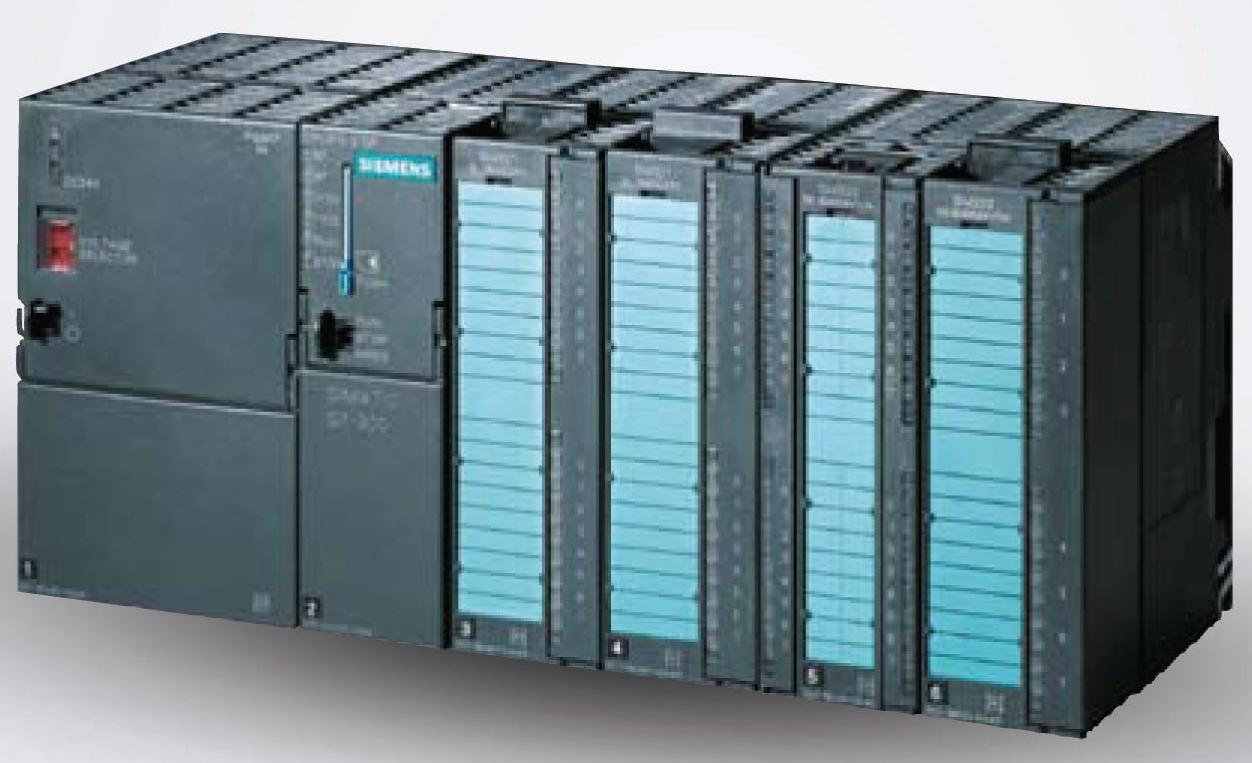 25
Outline
Buffer Overflows
Protecting Against Buffer Overflows

Return-Oriented Programming
Protecting Against Return-Oriented Programming
26
1. Avoiding Buffer Overflow Vulnerability
/* Echo Line */void echo(){    char buf[4];  /* Way too small! */    fgets(buf, 4, stdin); /* length limit! */    puts(buf);}
Use safe library routines that limit string lengths
fgets instead of gets
strncpy instead of strcpy
Don’t use scanf with %s conversion specification
Use fgets to read the string
Or use format specifier %ns  where n is a suitable integer
Also: don’t write your programs in C, when possible
Fundamental design of C is to be fast, not to be secure
27
2. System-Level Protection: Randomized Stack
Buffer overflow attack requires knowingthe absolute address of the buffer
To overwrite return address to that

At start of program, allocate a randomamount of space on stack
Different every time the program runs

Shifts stack addresses for entire program
Program still runs fine
Legitimate accesses to the stack are relative to %rsp

But absolute addresses get randomly shifted
Don’t know what return address should be!
Still not impossible to overcome (NOP sled)
Stack base
Random
allocation
main
Application
Code
B?
pad
exploit
code
B?
28
3. System-Level Protection: Explicit Execute Page Permissions
Non-executable stack
On x86-64, can mark a region of memory as “non-executable”
Trying to execute something in that region → crash
More about page permissions in the virtual memory lecture (later in class)

OpenBSD goes further: W^X
A region of memory can be writeable or executable, but not both (xor!)
Causes trouble for JITs
Stack after call to gets()
P stack frame
B
pad
data written
by gets()
exploit
code
Q stack frame
B
Any attempt to execute this code will fail
29
Break + Open Question
Why is a buffer overflow in a web browser so bad?
30
Break + Open Question
Why is a buffer overflow in a web browser so bad?

The buffer overflow will exist in at least all instances of the same version of the web browser installed on the same OS and architecture
Possibly many other versions too

If it can be triggered from a website, then you could run malicious code on computers without any manual effort
Any website could be suspect

Scale is enormous: Chrome has roughly 3 billion users
31
Outline
Buffer Overflows
Protecting Against Buffer Overflows

Return-Oriented Programming
Protecting Against Return-Oriented Programming
32
How else are buffer overflows dangerous?
Without the ability to write malicious code, our computers are safe, right??

Some computers won’t fix it: legacy hardware, forgot, etc.
Buffer overflows are definitely still happening
Can we take advantage of that in some way?
33
Finding a new way to abuse a vulnerability
Buffer overflows can still write values to the stack

Even if they can’t place malicious code directly on the stack, they can always modify return addresses

We can use that idea to build an attack from pieces of already existing program code that we reuse for malicious purposes
This is one of those ideas that sounds impossible to pull off in the real world
But actually, it totally works AND we’ll have you do it in Attack Lab!
34
Return-Oriented Programming (ROP)
Challenge (for would-be hackers)
Stack randomization → predicting buffer location is hard
So it’s hard to know where to jump and start executing
Making stack non-executable → injecting code doesn’t work
We can inject anything we want, but we can’t run it

Alternative strategy: Don’t inject your own code!
Use code that’s already in the program!
It’s in a predictable location!
Otherwise, don’t know where to call/jump
It’s executable
Otherwise, the program wouldn’t run at all…
35
Return-Oriented Programming (ROP)
But wait, the code I want to run isn’t in the program!
Unlikely that, e.g., a mail client includes code to, e.g., launch missiles

Key idea: construct the code you want to run from pieces that you find in the program!
We’ll call these pieces gadgets

Strategy: find machine code fragments that do one small step of the malicious program you want to run, then return
Then we’ll put these small steps together to get the whole program
These return instructions will be the glue that tie them together

“The program” includes the standard library!
Things like printf, scanf, etc.
That’s a lot of code! So, lots of gadgets to choose from
36
Gadget Examples
Use the end of existing functions




Repurpose parts of instructions
long ab_plus_c
   (long a, long b, long c){  return a*b + c;
}
00000000004004d0 <ab_plus_c>:
  4004d0: 48 0f af fe    imul %rsi,%rdi
  4004d4: 48 8d 04 17    lea (%rdi,%rdx,1),%rax
  4004d8: c3             ret
Gadget: rax ← rdi + rdx
Address: 0x4004d4
void setval    (unsigned *p) {  *p = 3347663060u;
}
00000000004004d9 <setval>:
  4004d9: c7 07 d4 48 89 c7    movl $0xc78948d4,(%rdi)
  4004df: c3                   ret
Encodes: movq %rax, %rdi
Gadget: rdi ← rax
Address: 0x4004dc
37
Combining Gadgets
Let’s say our malicious program is this:%rax = (%rbx * %rcx) + %rdi
And let’s say we found the following gadgets in the standard library







Combine gadgets by adding pointers to them to the stack
Arrange on the stack by overflowing a buffer, like before
0000000000400474 <g1>:
  400474: 48 0f af cb    imul %rbx,%rcx
  400478: c3             retq
Given a large enoughstandard library, canfind gadgets that dopretty much anythingwe want! Plenty ofcode to pick from.
0000000000400479 <g2>:
  400479: 48 01 cf       add %rcx,%rdi
  40047c: c3             retq
000000000040047d <g3>:
  40047d: 48 89 f8       mov %rdi,%rax
  400480: c3             retq
40047d
400479
400474
%rsp
…
buf
…
38
Gadget Execution
Step 1: we overflowed the buffer, like before
We set up the stack with the gadget addresses, as on last slide
Now we’re about to return from the vulnerable function (echo)
00000000004006cf <echo>:
  ...
  4006d6:	e8 a5 ff ff ff       	callq  400680 <gets>
  ...
  4006e7:	c3                   	retq
0000000000400474 <g1>:
  400474: 48 0f af cb    imul %rbx,%rcx
  400478: c3             retq
%rip = 4006e7
…
0000000000400479 <g2>:
  400479: 48 01 cf       add %rcx,%rdi
  40047c: c3             retq
40047d
000000000040047d <g3>:
  40047d: 48 89 f8       mov %rdi,%rax
  400480: c3             retq
400479
…
400474
%rsp
buf
39
…
Gadget Execution
Step 2: return from echo
Get the return address from %rsp
Oh, that’s the address of the first gadget!
00000000004006cf <echo>:
  ...
  4006d6:	e8 a5 ff ff ff       	callq  400680 <gets>
  ...
  4006e7:	c3                   	retq
0000000000400474 <g1>:
  400474: 48 0f af cb    imul %rbx,%rcx
  400478: c3             retq
%rip = 400474
…
0000000000400479 <g2>:
  400479: 48 01 cf       add %rcx,%rdi
  40047c: c3             retq
40047d
000000000040047d <g3>:
  40047d: 48 89 f8       mov %rdi,%rax
  400480: c3             retq
400479
400474
%rsp
40
Gadget Execution
Step 3: run the first gadget
%rcx = %rbx × %rcx
00000000004006cf <echo>:
  ...
  4006d6:	e8 a5 ff ff ff       	callq  400680 <gets>
  ...
  4006e7:	c3                   	retq
0000000000400474 <g1>:
  400474: 48 0f af cb    imul %rbx,%rcx
  400478: c3             retq
%rip = 400474
…
0000000000400479 <g2>:
  400479: 48 01 cf       add %rcx,%rdi
  40047c: c3             retq
40047d
000000000040047d <g3>:
  40047d: 48 89 f8       mov %rdi,%rax
  400480: c3             retq
400479
%rsp
41
Gadget Execution
Step 4: return from the first gadget
Get the return address from %rsp
QUIZ: where do we go next?
400479, that’s gadget 2!
00000000004006cf <echo>:
  ...
  4006d6:	e8 a5 ff ff ff       	callq  400680 <gets>
  ...
  4006e7:	c3                   	retq
0000000000400474 <g1>:
  400474: 48 0f af cb    imul %rbx,%rcx
  400478: c3             retq
%rip = 400478
…
0000000000400479 <g2>:
  400479: 48 01 cf       add %rcx,%rdi
  40047c: c3             retq
40047d
000000000040047d <g3>:
  40047d: 48 89 f8       mov %rdi,%rax
  400480: c3             retq
400479
%rsp
42
Gadget Execution
Step 5: run the second gadget
%rdi = (%rbx × %rcx) + %rdi
00000000004006cf <echo>:
  ...
  4006d6:	e8 a5 ff ff ff       	callq  400680 <gets>
  ...
  4006e7:	c3                   	retq
0000000000400474 <g1>:
  400474: 48 0f af cb    imul %rbx,%rcx
  400478: c3             retq
%rip = 400479
…
0000000000400479 <g2>:
  400479: 48 01 cf       add %rcx,%rdi
  40047c: c3             retq
40047d
%rsp
000000000040047d <g3>:
  40047d: 48 89 f8       mov %rdi,%rax
  400480: c3             retq
43
Gadget Execution
Step 6: return from the second gadget
Get the return address from %rsp
Oh, that’s the address of the third gadget!
00000000004006cf <echo>:
  ...
  4006d6:	e8 a5 ff ff ff       	callq  400680 <gets>
  ...
  4006e7:	c3                   	retq
0000000000400474 <g1>:
  400474: 48 0f af cb    imul %rbx,%rcx
  400478: c3             retq
%rip = 40047d
…
0000000000400479 <g2>:
  400479: 48 01 cf       add %rcx,%rdi
  40047c: c3             retq
40047d
%rsp
000000000040047d <g3>:
  40047d: 48 89 f8       mov %rdi,%rax
  400480: c3             retq
44
Gadget Execution
Step 7: run the third gadget
%rax = (%rbx × %rcx) + %rdi
We’ve run the program we wanted to run. Our job is done.
00000000004006cf <echo>:
  ...
  4006d6:	e8 a5 ff ff ff       	callq  400680 <gets>
  ...
  4006e7:	c3                   	retq
0000000000400474 <g1>:
  400474: 48 0f af cb    imul %rbx,%rcx
  400478: c3             retq
%rip = 40047d
…
0000000000400479 <g2>:
  400479: 48 01 cf       add %rcx,%rdi
  40047c: c3             retq
%rsp
000000000040047d <g3>:
  40047d: 48 89 f8       mov %rdi,%rax
  400480: c3             retq
45
Gadget Execution
Step 8: Return from the third gadget
At this point, return to whatever address we find on the stack.
That’s past the data we put there ourselves, so it’s whatever was there before.Maybe not meant to be an address! Could be anything!
But we don’t care about what the program does anymore!
We’ve run the code we wanted to run, nothing else matters!
(Maybe we stole from bank accounts, launched missiles, etc.)
0000000000400474 <g1>:
  400474: 48 0f af cb    imul %rbx,%rcx
  400478: c3             retq
%rip = ???
…
0000000000400479 <g2>:
  400479: 48 01 cf       add %rcx,%rdi
  40047c: c3             retq
%rsp
000000000040047d <g3>:
  40047d: 48 89 f8       mov %rdi,%rax
  400480: c3             retq
46
Return-Oriented Programming Execution
Trigger with ret instruction in the current function
“Returns” to gadget 1, instead of to its caller
Gadget 1 does its thing, then returns to gadget 2, etc.
Repeat as necessary
Complete! You’ve “run” the “function” you wanted to run!
...
Gadget n code
c3
...
...
Gadget 2 code
c3
c3
Gadget 1 code
%rsp
47
Outline
Buffer Overflows
Protecting Against Buffer Overflows

Return-Oriented Programming
Protecting Against Return-Oriented Programming
48
1. Avoiding buffer overflow vulnerabilities
Write better code please

Return-oriented programming starts with a buffer overflow
To set up gadget addresses on the stack

No buffer overflow, no return-oriented programming!
49
2. Stack Canaries
Idea
Place special value (“canary”) on stack just beyond buffer
Check for corruption before exiting function
So we can detect buffer overflows before we run malicious code
Then just crash the program instead of doing bad things
Analogy: canary in a coal mine
GCC Implementation
-fstack-protector
Now the default for potentiallyvulnerable functions
(disabled in attack lab to show the vulnerability)
unix>./bufdemo-sp
Type a string:0123456
0123456
unix>./bufdemo-sp
Type a string:01234567
*** stack smashing detected ***
50
2. Stack Canaries - Disassembly
echo:
40072f:	sub    $0x18,%rsp
  400733:	mov    %fs:0x28,%rax
  40073c:	mov    %rax,0x8(%rsp)
  400741:	xor    %eax,%eax
  400743:	mov    %rsp,%rdi
  400746:	callq  4006e0 <gets>
  40074b:	mov    %rsp,%rdi
  40074e:	callq  400570 <puts@plt>
  400753:	mov    0x8(%rsp),%rax
  400758:	xor    %fs:0x28,%rax
  400761:	je     400768 <echo+0x39>
  400763:	callq  400580 <__stack_chk_fail@plt>
  400768:	add    $0x18,%rsp
  40076c:	retq
Read value from a special, read-only segment in memory
Store it on the stack at offset 8 from %rsp
Check the canary is fine using xorl (0 if the two values are identical)
51
[Speaker Notes: “canary” from the history use of these birds to detect the presence of dangerous gases in mines
%gs:20 is segmented addressing, from the 80286, store as read-only.]
2. Stack Canaries - Setting up canary
/* Echo Line */void echo(){    char buf[4];  /* Way too small! */    gets(buf);    puts(buf);}
After call to gets
Offsets from %rsp in hex
returnaddress
Stack grows down
echo:
	. . .
	movq	%fs:40, %rax  # Get canary
	movq	%rax, 8(%rsp) # Place on stack
	xorl	%eax, %eax    # Erase canary
	. . .
%rsp
buf[0]
buf[1]
buf[3]
52
2. Stack Canaries - Setting up canary
/* Echo Line */void echo(){    char buf[4];  /* Way too small! */    gets(buf);    puts(buf);}
After call to gets
Offsets from %rsp in hex
returnaddress
echo:
	. . .
	movq	8(%rsp), %rax     # Retrieve from stack
	xorq	%fs:40, %rax      # Compare to canary
	je	.L6               # If same, OK
	call	__stack_chk_fail  # FAIL
.L6:	. . .
Stack grows down
%rsp
buf[0]
buf[1]
buf[3]
Input: 000111122223333

Code crashes due to canary mismatch
53
3. Address space layout randomization (ASLR)
Like stack randomization, generalized to all of memory
Especially: executable code

Code, stack, heap all start in random locations
Determined when program starts up
You know the gadget you want is at the end of ab_plus_c
But if you don’t know where ab_plus_c is, that’s no use!

Can be circumvented by clever side-channel attacks
But really hard! Much harder than ROP
???? <ab_plus_c>:
  ????: 48 0f af fe
  ????: 48 8d 04 17
  ????: c3
heap
code
heap
stack
code
stack
54
Security is an arms race
There is no single fix for system security
New attacks are constantly being discovered
New solutions are constantly being applied

Find a vulnerability and how it can be exploited
Fix vulnerability
Go back to 1

A good goal is to at least avoid all the simple known attacks
Designing with security in mind can make vulnerabilities harder to find in the first place
55
Outline
Buffer Overflows
Protecting Against Buffer Overflows

Return-Oriented Programming
Protecting Against Return-Oriented Programming
56